პროექციული მეთოდები მომხმარებლის ფსიქოლოგიაში
ლინგვისტური - ჩვენი ვერბალური კომუნიკაციის საშუალების არასრულყოფილებაში ვლინდება

ფსიქოლოგიური -  სიღრმისეული ფსიქოლოგიის შეხედულების მიხედვით ადამიანის ქცევის მოტივები ხშირად გაუცნობიერებლად არსებობს
სოციალური სასურველობის მოხსნა
პროექციული მეთოდების უპირატესობანი
პროექციული მეთოდები
სიტყვიერი ასოციაციები 
წინადადების დასრულება 
შეკითხვები "მესამე პირში" 
"ღრუბლიანი" ნახატები 
პერსონიფიკაცია
სტერეოტიპები
როლების გათამაშება
ნახატები და „ფსიქონახატები“
კოლაჟი 
პლანეტები
ტექნიკა: სატესტო და ნეიტრალური სიტყვები
სიტყვიერი ასოციაციები- თავისუფალი- მიმართული-top of mind
მნიშვნელოვანია:

 დროის აღრიცხვა - ლატენტური პერიოდი
ასოციაციის აღმოცენების სიხშირე;
იმ რესპონდენტთა წილი, რომლებიც მოცემულ დროში ვერ რეაგირებდნენ
ყურადღება!
ლუდი
ბანკი
აფთიაქი
„ლედერინგი’’, როგორც მოტივაციის საკვლევი ტექნიკა. ზოგადი სქემა
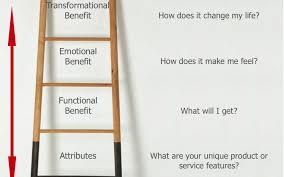 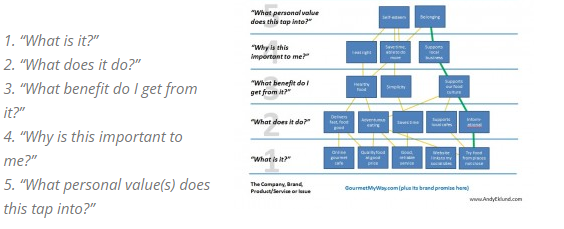 „ლედერინგი“ როგორც მოტივაციის საკვლევი ტექნიკა
[Speaker Notes: როცა გრძნობ სიამოვნებას, კიდევ რას გრძნობ ხოლმე ამასთან ერთად, რატომ არის მნიშვნ. სიამოვნების განცდა, რა ღირებულ აქვს ამ განცდას... ეძებ ხოლმე სიამოვნ. მიღებ.  თუ გადადის ბედნ, რა მნიშვ. აქვს ბედნ, რა არის რა განიჭებს ხოლმე ბედნერეი.]
„ლედერინგი’’, როგორც მოტივაციის საკვლევი ტექნიკა და შედეგების დამუშავება. ინტერვიუს მაგალითი
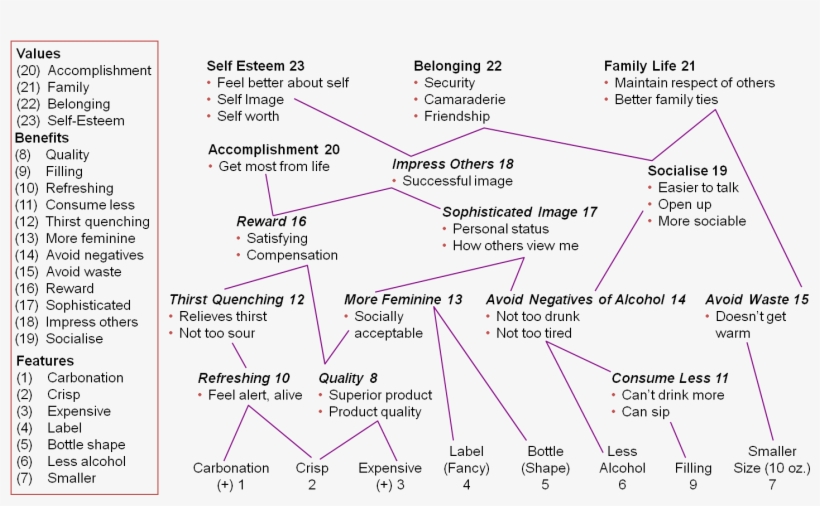 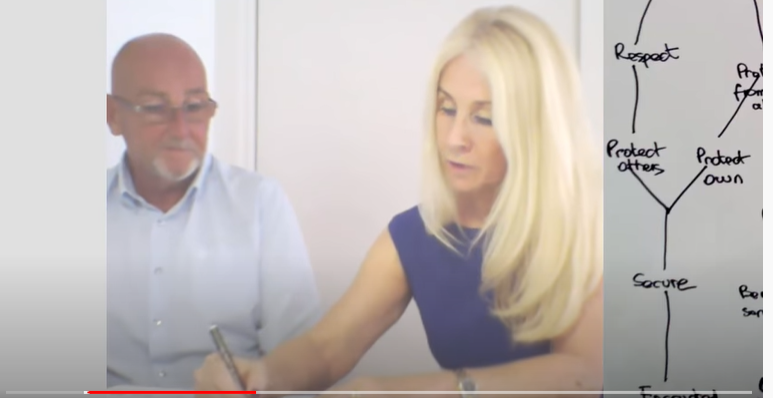 https://www.youtube.com/watch?v=G0zuEtvnIAY
[Speaker Notes: რა თვისებები აქვს - გაზიანობა მომწ. რატომ მოგწონს გაზიანი პროდ.?  - მაცოცხლებელი. რატომ მოგწონს მაცოცხ. რა ემოცი გაქვს კიდევ? - წყურვილს მიკლავს/მაკმაყოფილებს... რა მნიშვნ აქვს ხოლმე შენთვის ცხოვრებაში, როცა რაღაცას იკმაყოფ, რატომაა მნიშვნ. რომ წყურ. დაიკმ? - მეტი მივიღო ცხოვრებისაგან? - მეტს ვიღებ ცხოვრებისაგან. რატომაა მნიშვნელოვანი რომ მეტი მიიღო ცხოვრებისაგან, რას გრძნობ ამ დროს, როცა მეტს იღებ, ყველაფერს იღებ, რაც გჭირდება? - უკეთესად ვგრძნობ თავს. რას ნიშნავს შენთვის როცა თავს უკეთესად გრძნობ? როდის გეუფლება ეს განცდა? რას უკავშირდება კიდევ ეს განცდა. - თავდაჯერებული ვარ, თვითკმაყოფილი (თუ არ ვღელავ, არ ვშფოთავ..გადავაკეთოთ...ის ადამიანები, რომლებიც კარგად გრძნობენ თავს, როგორები არიან....]
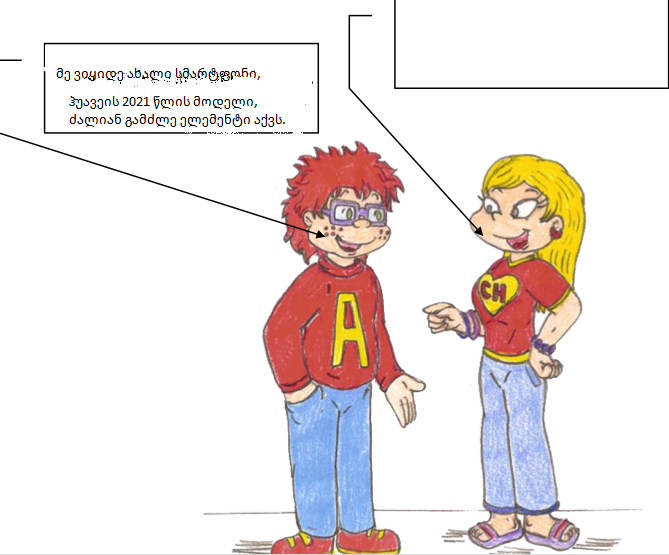 კითხვები მესამე პირში:

როგორ ფიქრობ ქართველი სტუდენტების უმრავლესობა როგორი ტიპის კაფეს აირჩევს დაბადების დღის ჩასატარებლად? 

ეს გოგონა რა პროდუქტს ირჩევს და რატომ?
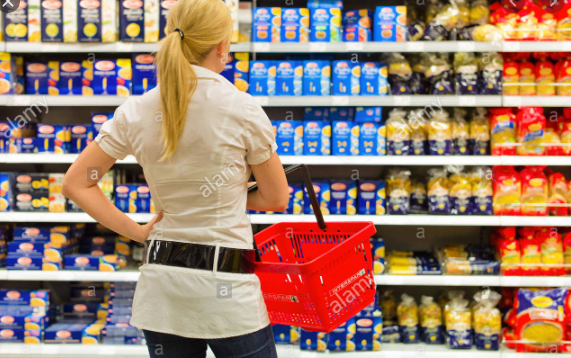 ღრუბლიანი ნახატები
ნიმუში: კითხვები და რესპოდენტის მიერ შევსებული პასუხები
წინადადების დასრულება
პერსონიფიკაცია. კითხვები მეთოდისათვის პერსონიფიკაცია
ქალია თუ კაცი?
ახალგაზრდა თუ ასაკიანი? მითხარით ასაკი
როგორ გამოიყურება?
რა აცვია? ფეხსაცმელი? ქუდი? აქსესუარები? ჩანთა?
სიარულის როგორი მანერა აქვს?
სად ცხოვრობს? როგორი სახლი აქვს?
სად მუშაობს? როგორი სამუშაო აქვს?
რისი კეთება უყვარს? ჰობი რა არის?
როგორ ერთობა? სად ერთობა?
ვინ არიან მისი მეგობრები?
რა პიროვნული თვისებები აქვს?
პლანეტები. კითხვები მეთოდისათვის „პლანეტები“
VAK

Visual
Audio
Kinesthetic
როგორია ეს პლანეტა? 
როგორი ხალხი ცხოვრობს მასზე? 
როგორ აცვიათ?
 როგორ გამოიყურებიან?  
შენობები როგორია? 
ქუჩები როგორია?
რა ხმები გესმით? 
რაიმე სურნელი თუა? 
როგორ გრძნობთ თავს ამ პლანეტაზე? 
როგორ დაგხვდნენ პლანეტაზე მცხოვრები ადამიანები? 
რის შესახებ გესაუბრებიან? 
გინდათ იცხოვროთ ამ პლანეტაზე? 
რომ გთხოვონ, რომ დარჩეთ, რას უპასუხებთ